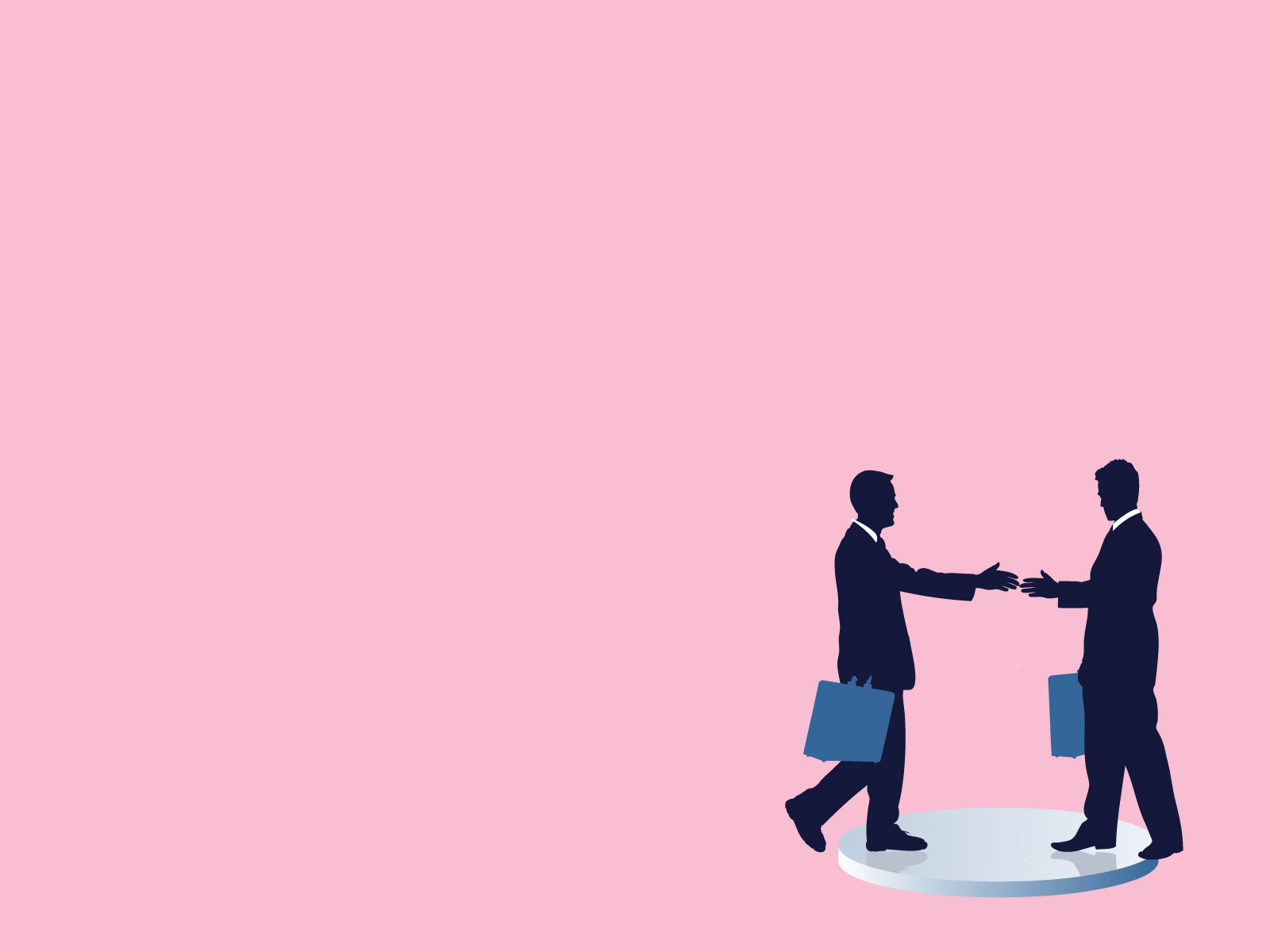 Классный час 
«Учимся жить без конфликтов»
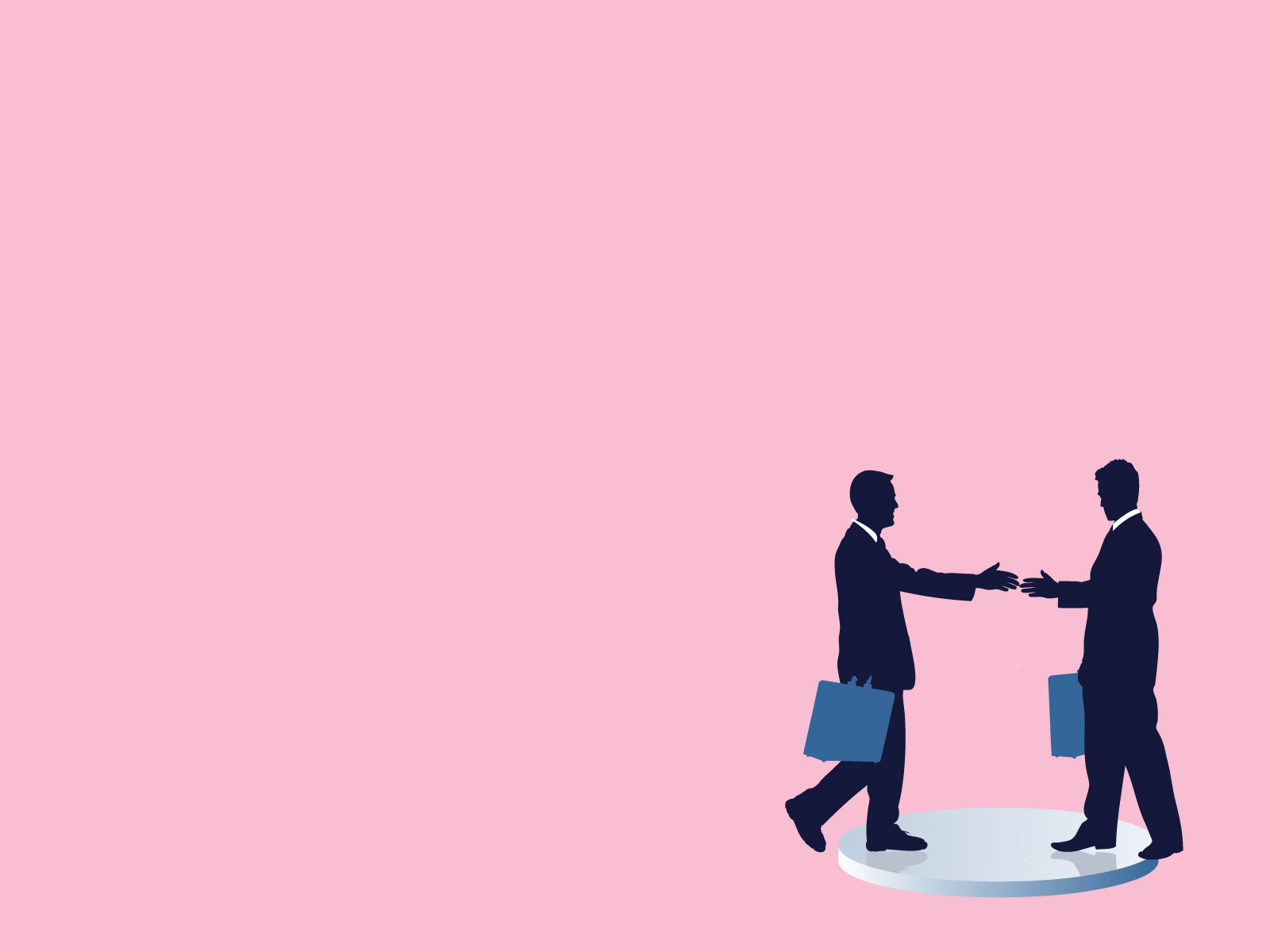 Конфликт – это противоборство, противоречие из-за отсутствия согласия, которое ведёт к преобразованию отношений.
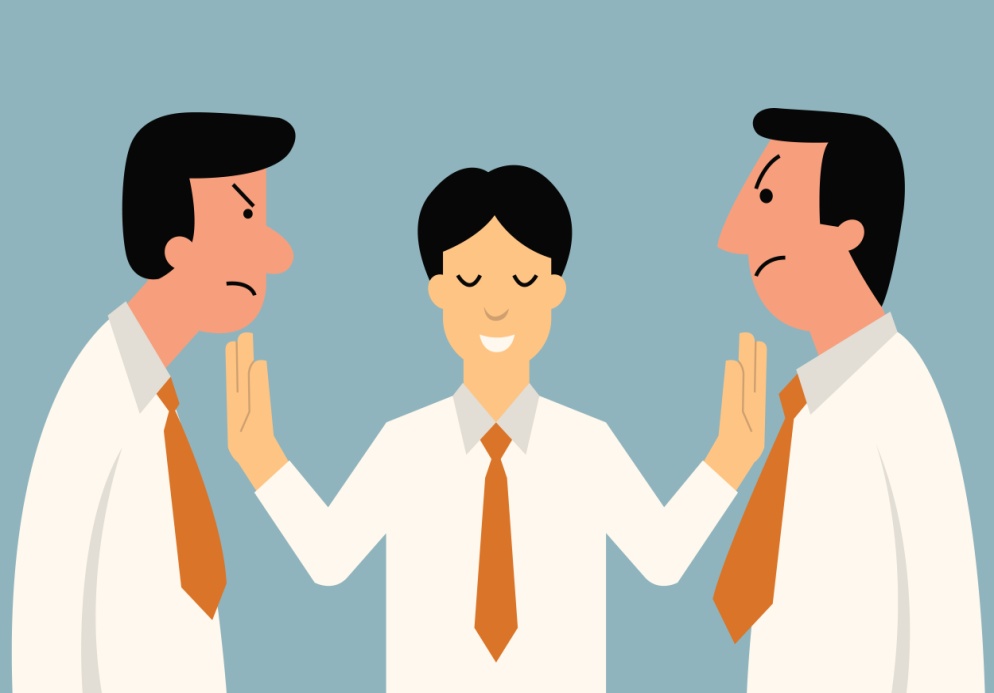 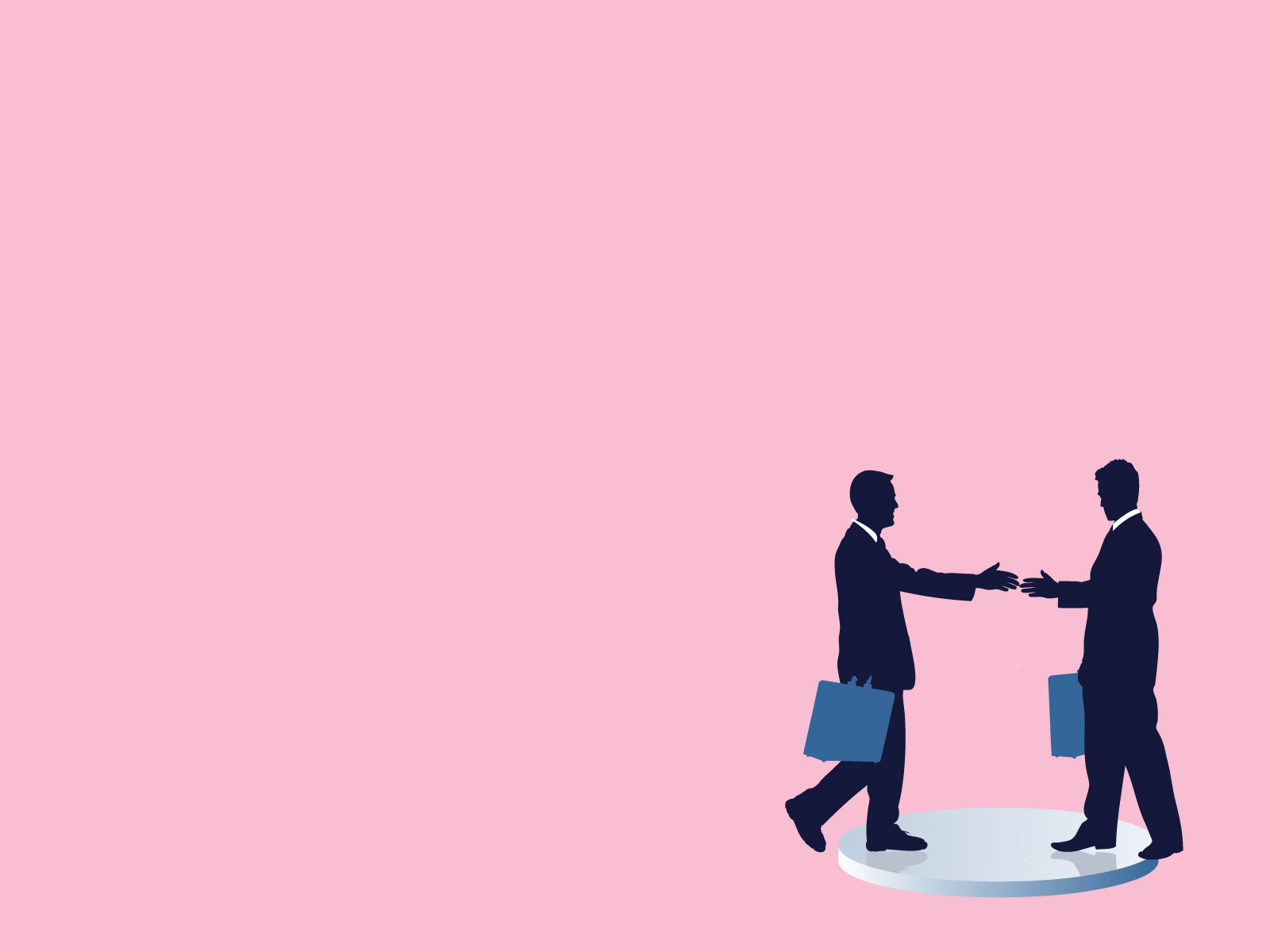 А – агрессия, 
Г – гнев, 
С – страх, 
О – обида, 
З – злость,
Р – раздражение, 
Г– грубость, 
В – вспыльчивость.
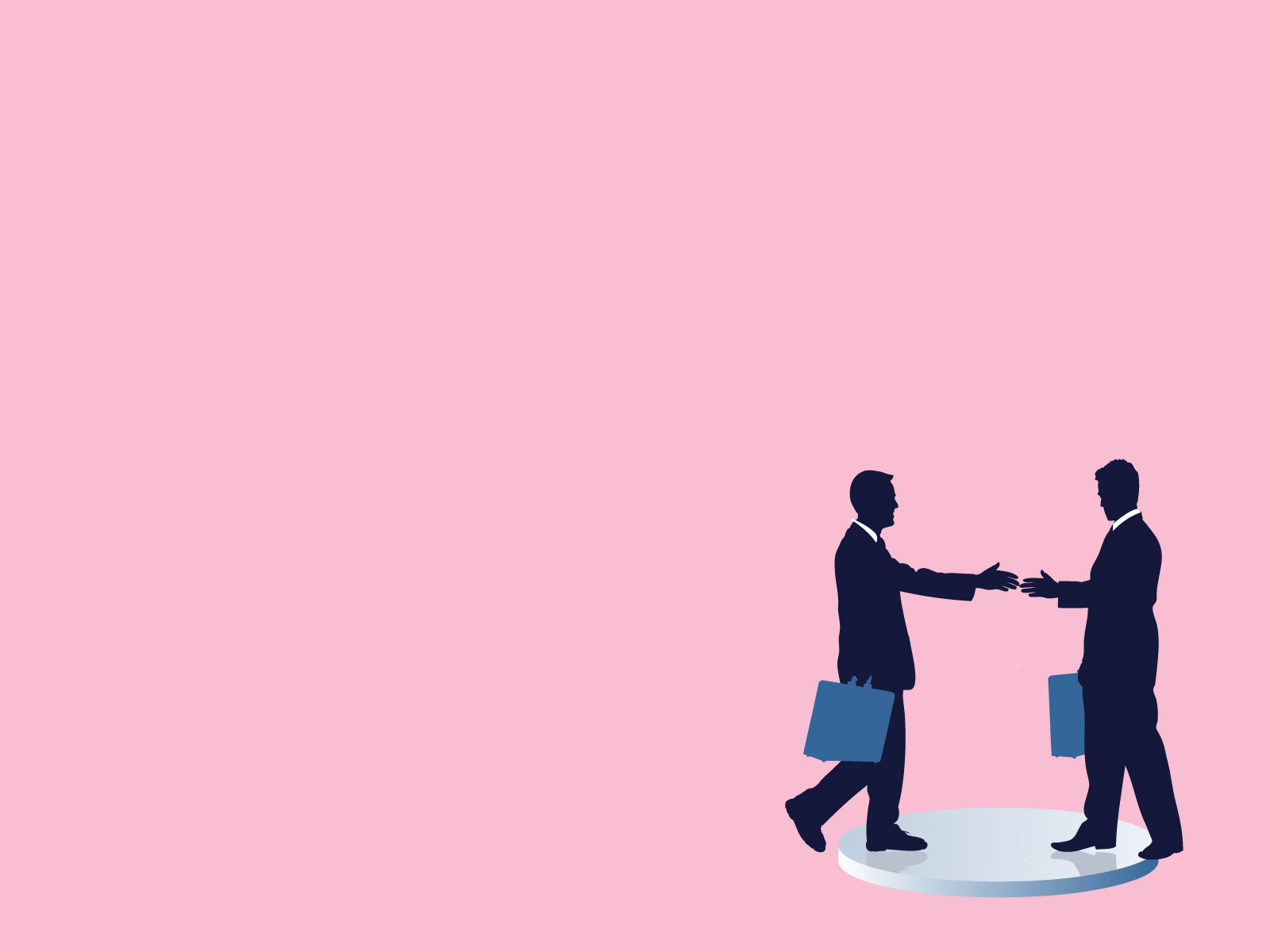 Ситуация №1:
Вова, я сломал твою ручку тихо и робко сказал Максим. Что ты наделал? И вообще ты мне не друг – закричал Вова и убежал. 
А Максим даже не успел сказать, что взамен сломанной, он купил новую и хотел отдать другу. 
(Ответ: неумение слушать)
Ситуация №2:
На соревнованиях мальчики проигравшей команде стали выкрикивать грубые слова выигравшим. Те ответили тем же. Затем в ход пошли кулаки. Почему здесь возник конфликт? 
(Ответ: невоспитанность)
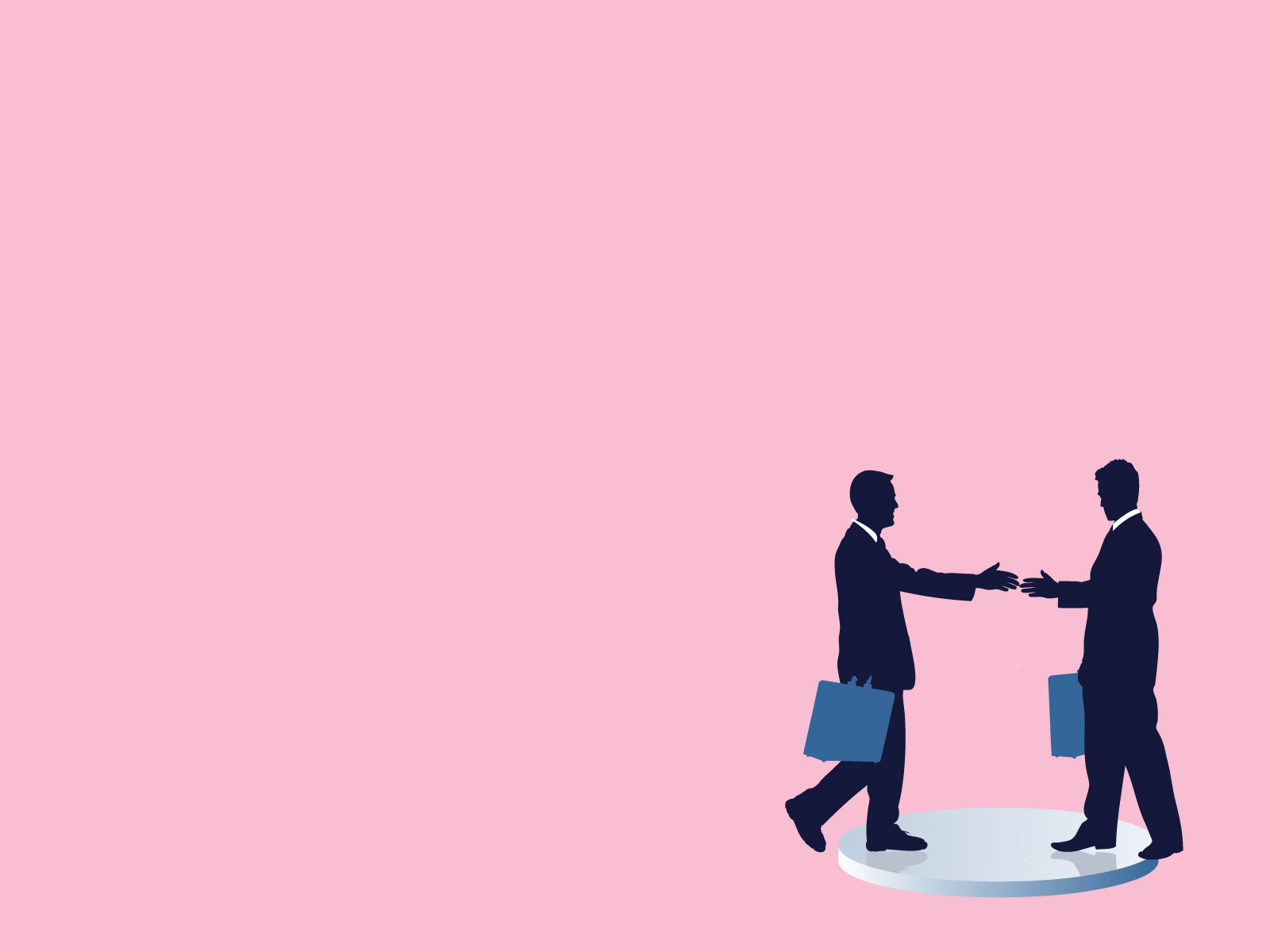 Виды конфликтов:
неуправляемый конфликт
холодная напряжённость 
(внутренний конфликт)
избегание
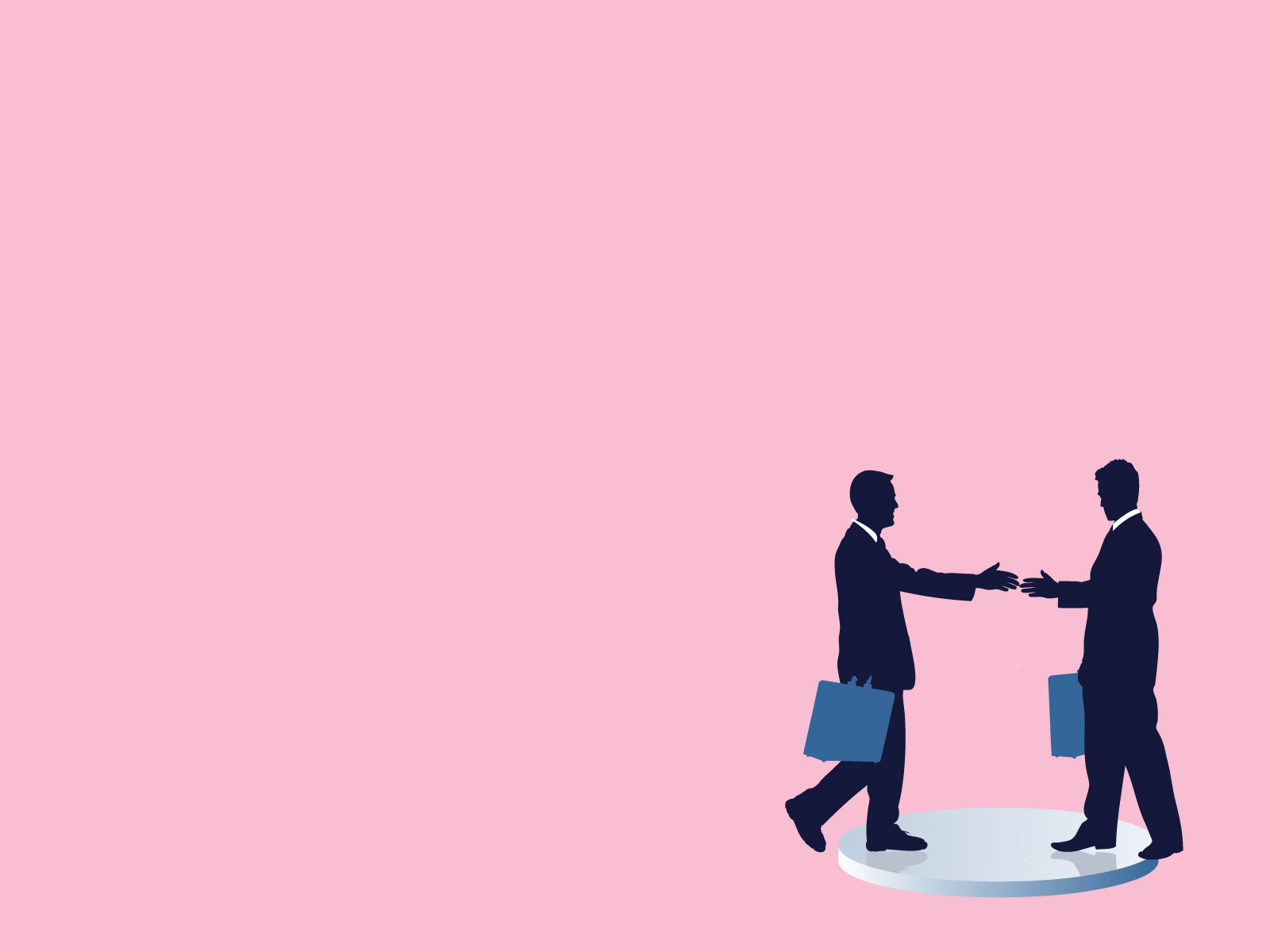 Положительные стороны
конфликтов:
в конфликте выясняется истина;
открываются вещи, которые мы раньше не замечали;
человек в конфликте может самосовершенствоваться;
конфликт – это  признак деятельности коллектива;
выявляется позиция (мнение) каждого человека;
может быть достигнут положительный результат;
выявляется направление перспективы развития;
в ситуации конфликта человек раскрывается;
происходит утверждение личности.
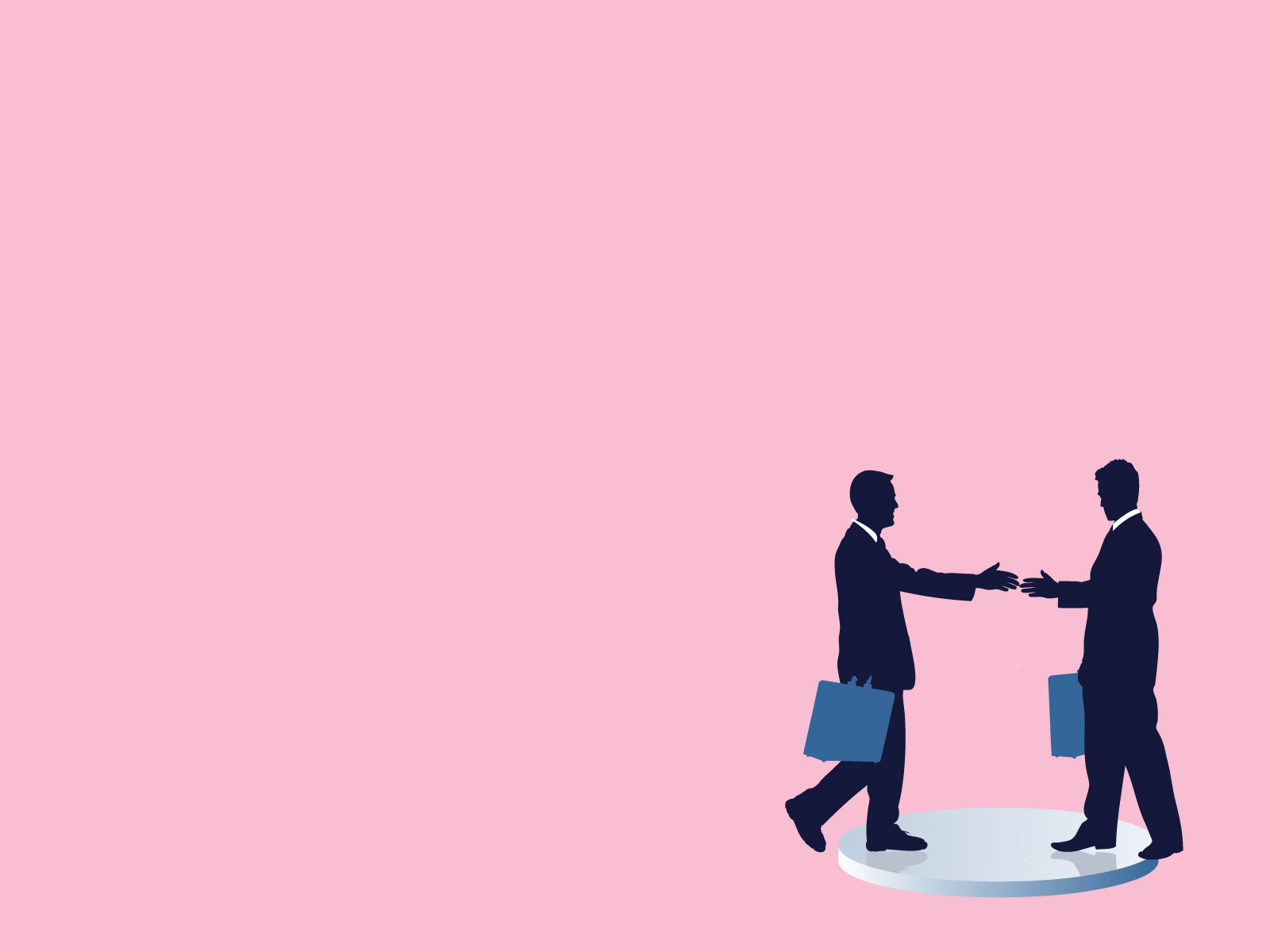 Правила предупреждения
конфликтов:
Не говорите сразу с взвинченным, возбужденным человеком.
Прежде чем сказать о неприятном, постарайтесь создать доброжелательную атмосферу, отметьте заслуги человека, его хорошие дела.
Постарайтесь посмотреть на проблему глазами противника, постарайтесь «встать» на его место.
Не скрывайте доброго отношения к людям, чаще высказывайте одобрение своим товарищам, не скупитесь на похвалу.
Умейте заставить себя замолчать, когда вас задевают в мелкой ссоре, будьте выше мелочных разборок!
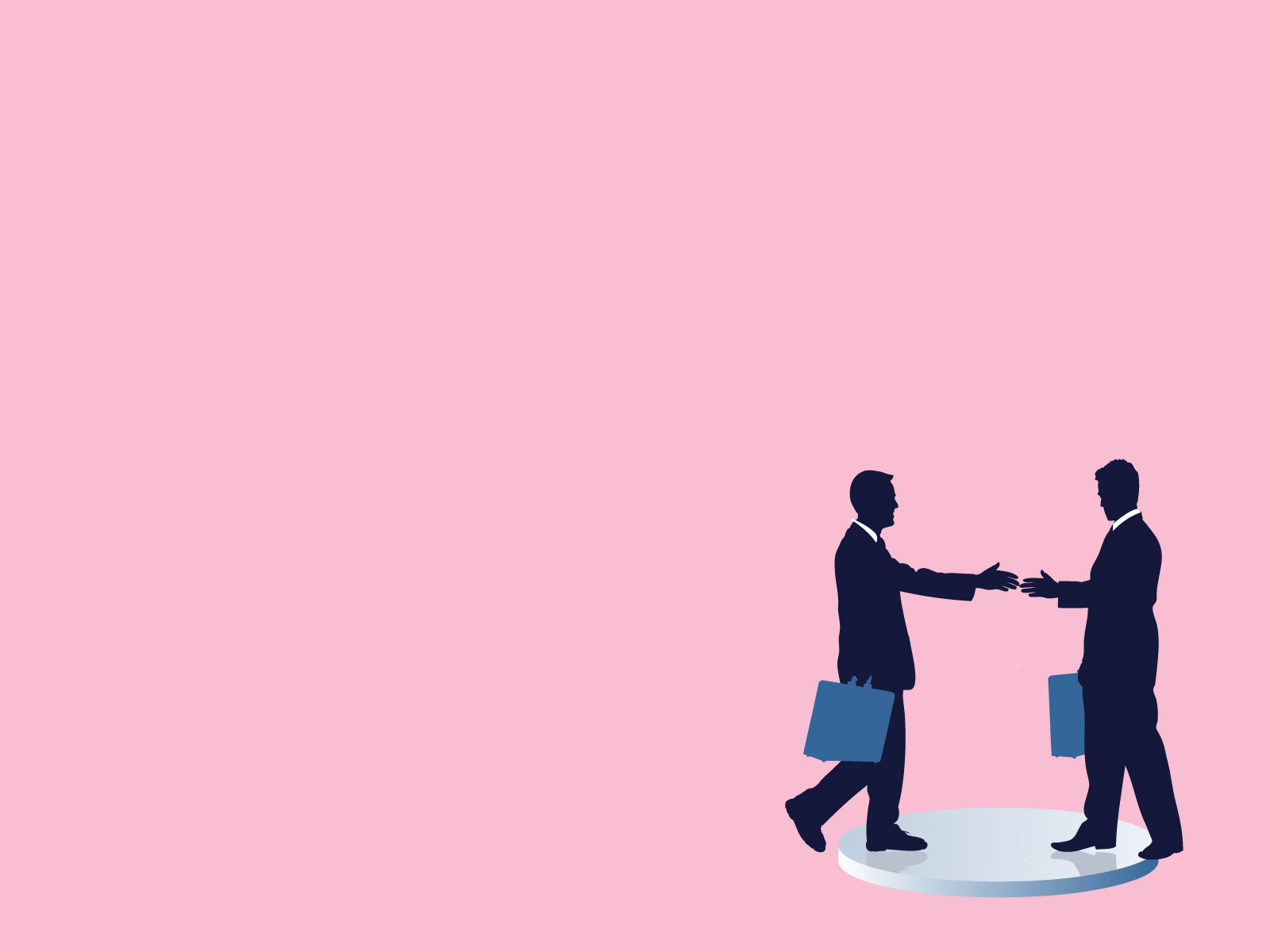 Как бы вы поступили?
Кто-то из одноклассников нарочно толкнул вас и свалил с ног. Как вы поступите?
Будете плакать;
Ударите его;
Сделаете ему замечание;
Не скажете ничего;
Пожалуетесь учителю.
2. Один из одноклассников смеётся над вашим другом. Как вы поступите?
Будете плакать;
Пожмёте плечами;
Будете смеяться над ним;
Будете защищать товарища кулаками.
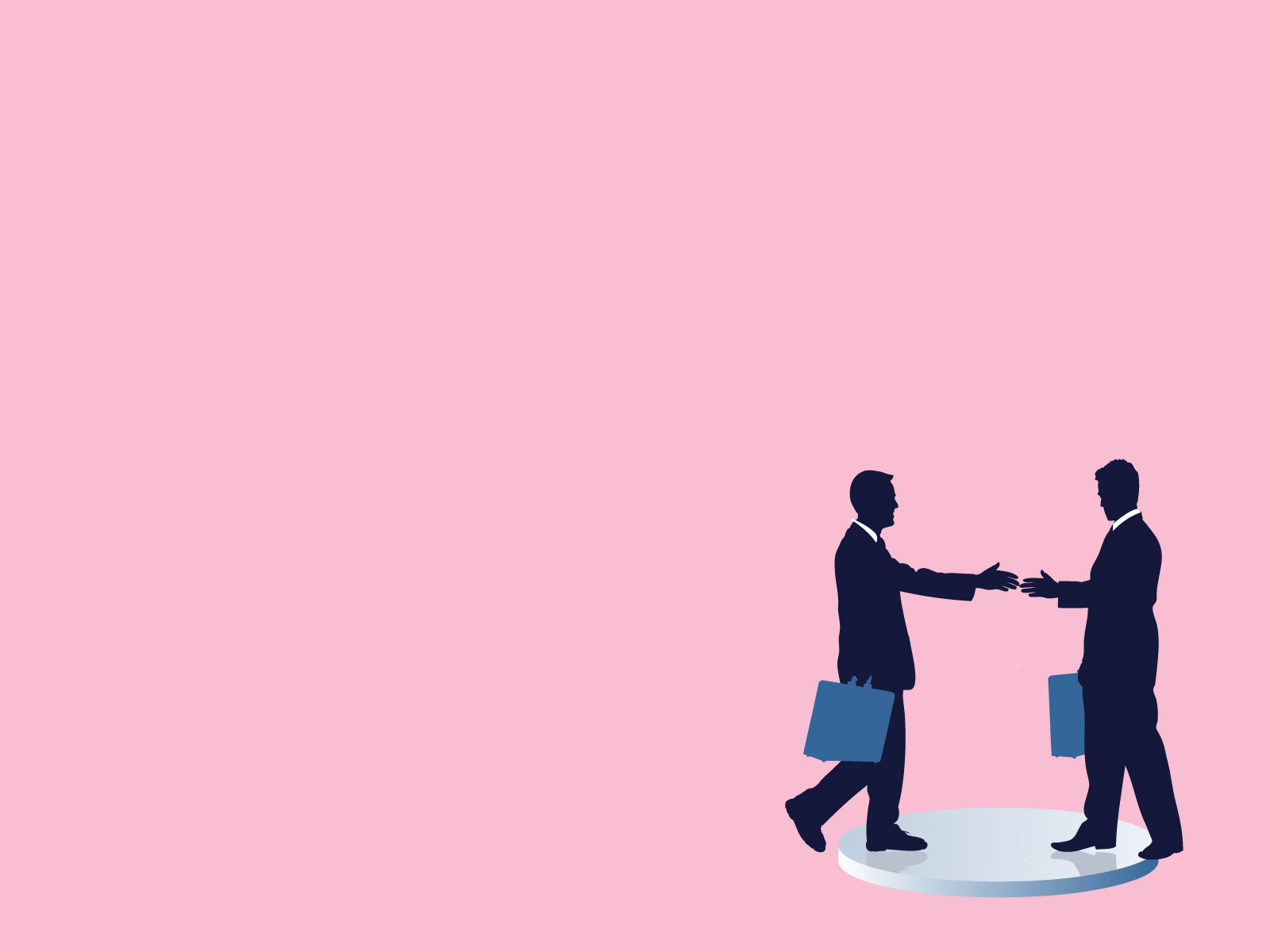 Как бы вы поступили?
3. Вам не везёт: вы второй раз подряд проигрываете в шашки.
    Ваши действия?
Будете плакать;
Продолжите играть;
Начнёте злиться;
Ничего не скажите.
Приятель на уроке схватил вашу ручку без разрешения. Как вы поступите? 
Будете кричать; 
Пожалуетесь учителю; 
Попытаетесь отобрать её; 
Отлупите приятеля.
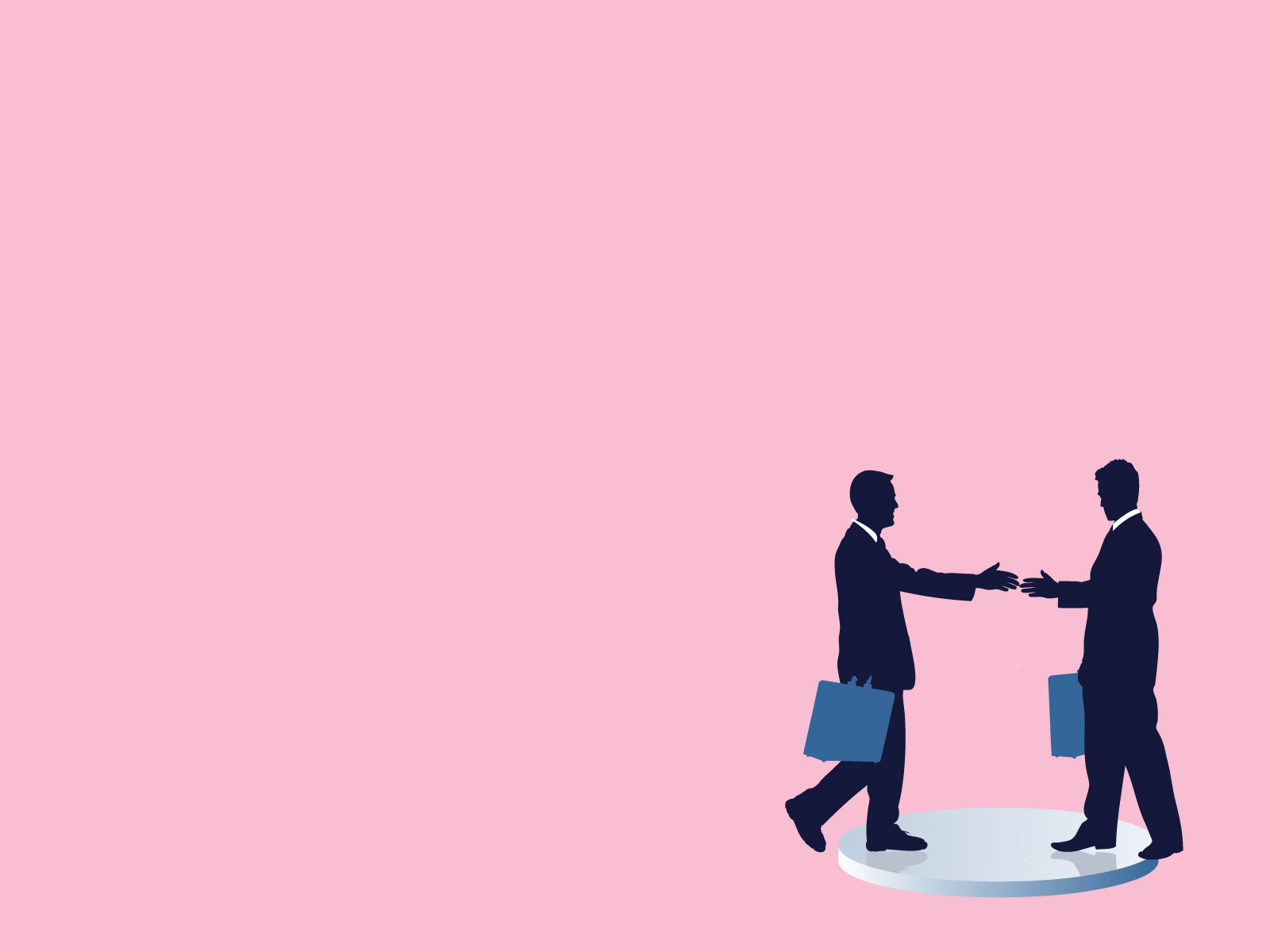 Спасибо за внимание!